CSE 154
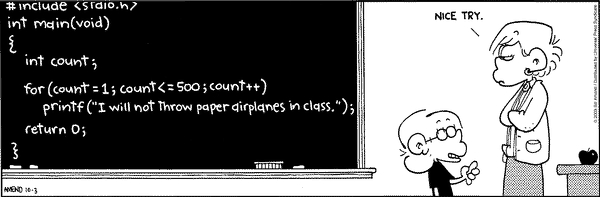 Lecture 15: Embedded PHP
PHP syntax template
HTML content

  <?php
  PHP code
  ?>

HTML content

  <?php
  PHP code
  ?>

HTML content ...     PHP
any contents of a .php file between <?php and ?> are executed as PHP code

all other contents are output as pure HTML
Arrays
$name = array();                         # create
$name = array(value0, value1, ..., valueN);

$name[index]                             # get element value
$name[index] = value;                    # set element value
$name[] = value;                         # append            PHP
$a = array();     # empty array (length 0)
$a[0] = 23;       # stores 23 at index 0 (length 1)
$a2 = array("some", "strings", "in", "an", "array");
$a2[] = "Ooh!";   # add string to end (at index 5)                   PHP
to append, use bracket notation without specifying an index
element type is not specified; can mix types
Array functions
Array function example
$tas = array("MD", "BH", "KK", "HM", "JP");
for ($i = 0; $i < count($tas); $i++) {
  $tas[$i] = strtolower($tas[$i]);
}                                # ("md", "bh", "kk", "hm", "jp")
$morgan = array_shift($tas);     # ("bh", "kk", "hm", "jp")
array_pop($tas);                 # ("bh", "kk", "hm")
array_push($tas, "ms");          # ("bh", "kk", "hm", "ms")
array_reverse($tas);             # ("ms", "hm", "kk", "bh")
sort($tas);                      # ("bh", "hm", "kk", "ms")
$best = array_slice($tas, 1, 2); # ("hm", "kk")
the array in PHP replaces many other collections in Java
list, stack, queue, set, map, ...
The foreach loop
foreach ($array as $variableName) {
  ...
}                                                            PHP
$stooges = array("Larry", "Moe", "Curly", "Shemp");
for ($i = 0; $i < count($stooges); $i++) {
  print "Moe slaps {$stooges[$i]}\n";
}
foreach ($stooges as $stooge) {
  print "Moe slaps $stooge\n";  # even himself!
}
a convenient way to loop over each element of an array without indexes
Math operations
$a = 3;
$b = 4;
$c = sqrt(pow($a, 2) + pow($b, 2));                          PHP
math functions
math constants
the syntax for method calls, parameters, returns is the same as Java
NULL
$name = "Victoria";
$name = NULL;
if (isset($name)) {
  print "This line isn't going to be reached.\n";
}
a variable is NULL if
it has not been set to any value (undefined variables)
it has been assigned the constant NULL
it has been deleted using the unset function
can test if a variable is NULL using the isset function
NULL prints as an empty string (no output)
Printing HTML tags in PHP = bad style
<?php
print "<!DOCTYPE html>\n";
print "<html>\n";
print "  <head>\n";
print "    <title>Geneva's web page</title>\n";
...
for ($i = 1; $i <= 10; $i++) {
  print "<p class=\"count\"> I can count to $i! </p>\n";
}
?>                                                           PHP
printing HTML tags with print statements is bad style and error-prone:
must quote the HTML and escape special characters, e.g. \"
but without print, how do we insert dynamic content into the page?
PHP expression blocks
<?= expression ?>                                            PHP
<h2> The answer is <?= 6 * 7 ?> </h2>                                PHP
The answer is 42                                                                         output
PHP expression block: evaluates and embeds an expression's value into HTML

<?= expr ?> is equivalent to    <?php print expr; ?>
Expression block example
<!DOCTYPE html>
<html>
  <head><title>CSE 154: Embedded PHP</title></head>  
  <body>
    <?php for ($i = 99; $i >= 1; $i--) { ?>
      <p> <?= $i ?> bottles of beer on the wall, <br />
          <?= $i ?> bottles of beer. <br />
          Take one down, pass it around, <br />
          <?= $i - 1 ?> bottles of beer on the wall. </p>
    <?php } ?>
  </body>
</html>                                                      PHP
Common errors: unclosed braces, missing = sign
<body>
    <p>Watch how high I can count:
      <?php for ($i = 1; $i <= 10; $i++) { ?>
        <? $i ?>
    </p>
  </body>
</html>                                                     PHP
</body> and </html> above are inside the for loop, which is never closed

if you forget to close your braces, you'll see an error about 'unexpected $end‘

if you forget = in <?=, the expression does not produce any output
Complex expression blocks
<body>
    <?php for ($i = 1; $i <= 3; $i++) { ?>
      <h<?= $i ?>>This is a level <?= $i ?> heading.</h<?= $i ?>>
    <?php } ?>
  </body>                                                    PHP
This is a level 1 heading.
This is a level 2 heading.
This is a level 3 heading.                                                                                         output
expression blocks can even go inside HTML tags and attributes
Functions
function name(parameterName, ..., parameterName) {
  statements;
}                                                            PHP
function bmi($weight, $height) {
  $result = 703 * $weight / $height / $height;
  return $result;
}                                                                    PHP
parameter types and return types are not written
a function with no return statements is implicitly "void"
can be declared in any PHP block, at start/end/middle of code
Calling functions
name(expression, ..., expression);                           PHP
$w = 163;  # pounds
$h = 70;   # inches
$my_bmi = bmi($w, $h);                                               PHP
if the wrong number of parameters are passed, it's an error
Variable scope: global and local vars
$school = "UW";                   # global
...

function downgrade() {
  global $school;
  $suffix = "(Wisconsin)";        # local

  $school = "$school $suffix";
  print "$school\n";
}                                                            PHP
variables declared in a function are local to that function; others are global
if a function wants to use a global variable, it must have a global statement
but don't abuse this; mostly you should use parameters
Default parameter values
function name(parameterName = value, ..., parameterName = value) {
  statements;
}                                                                PHP
function print_separated($str, $separator = ", ") {
  if (strlen($str) > 0) {
    print $str[0];
    for ($i = 1; $i < strlen($str); $i++) {
      print $separator . $str[$i];
    }
  }
}                                                                    PHP
print_separated("hello");        # h, e, l, l, o
print_separated("hello", "-");   # h-e-l-l-o                         PHP
if no value is passed, the default will be used (defaults must come last)